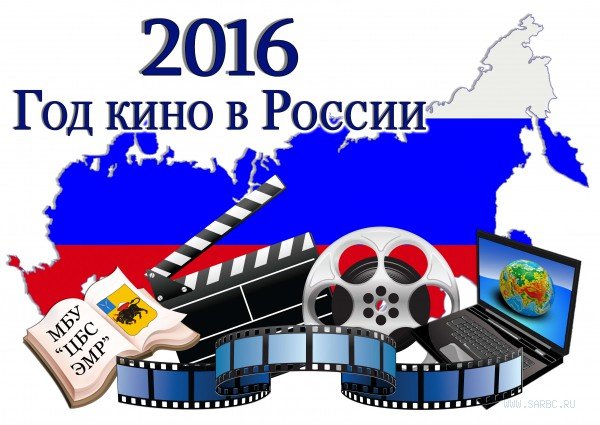 Стоп-кадр
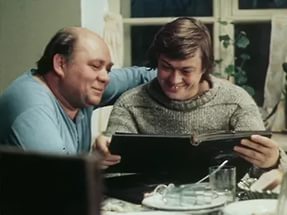 1. Старший сын
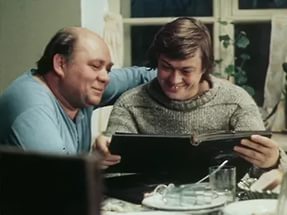 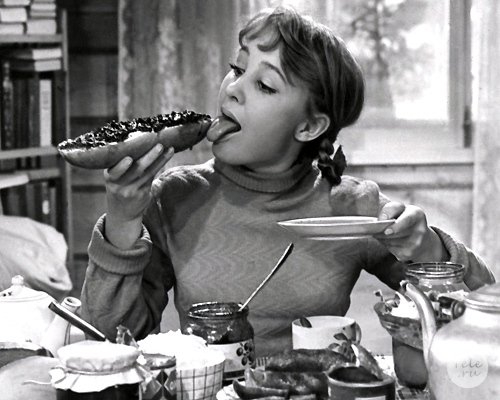 2. Девчата
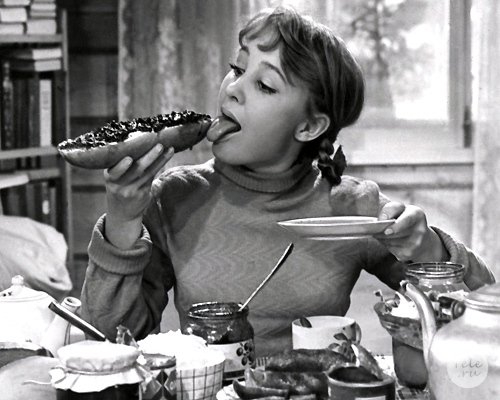 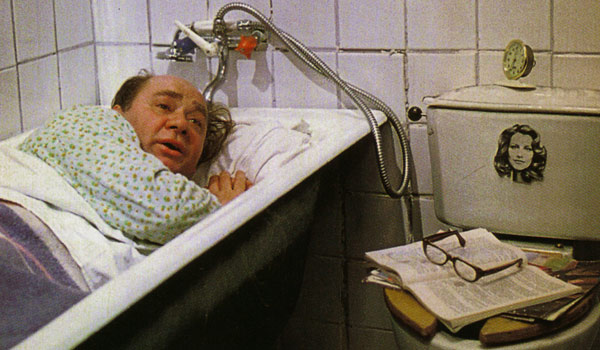 3. Афоня
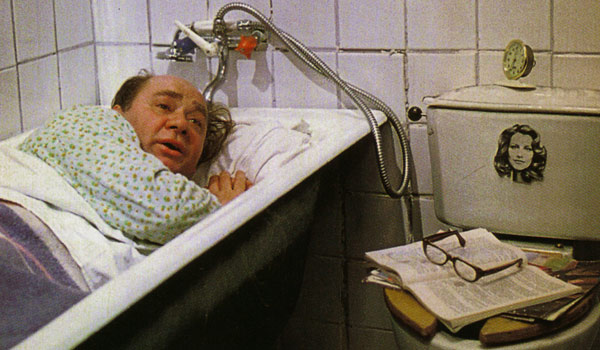 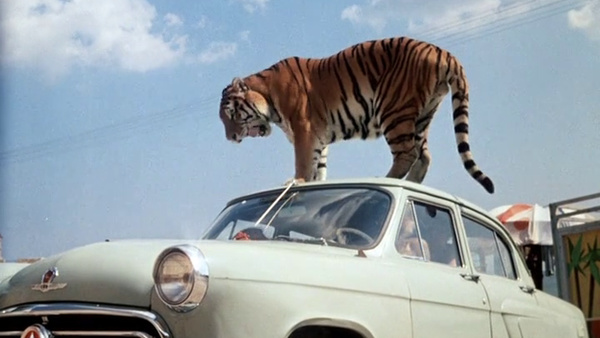 4. Полосатый рейс
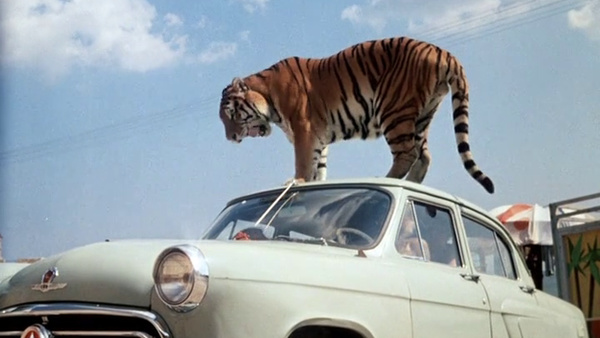 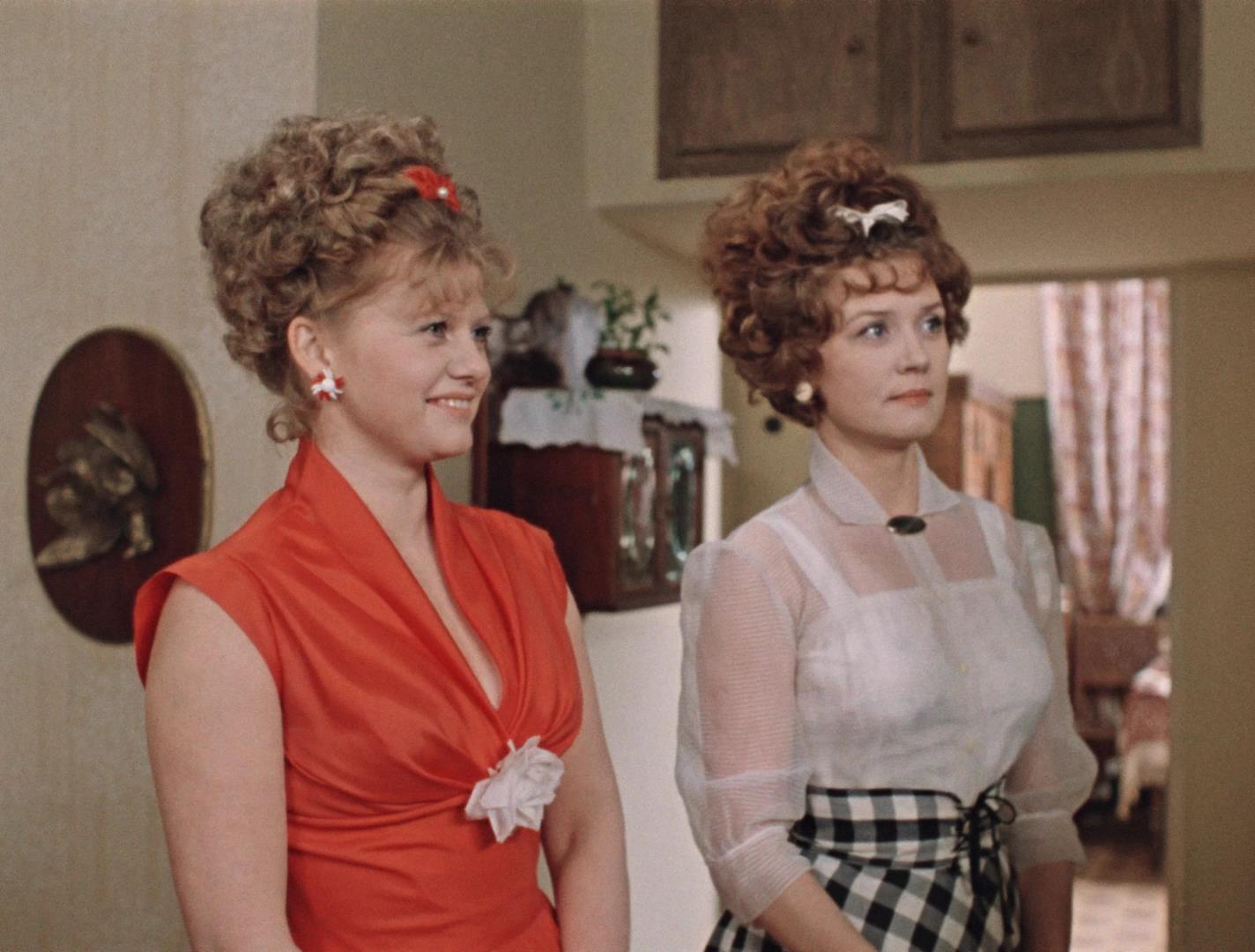 5. Москва слезам не верит
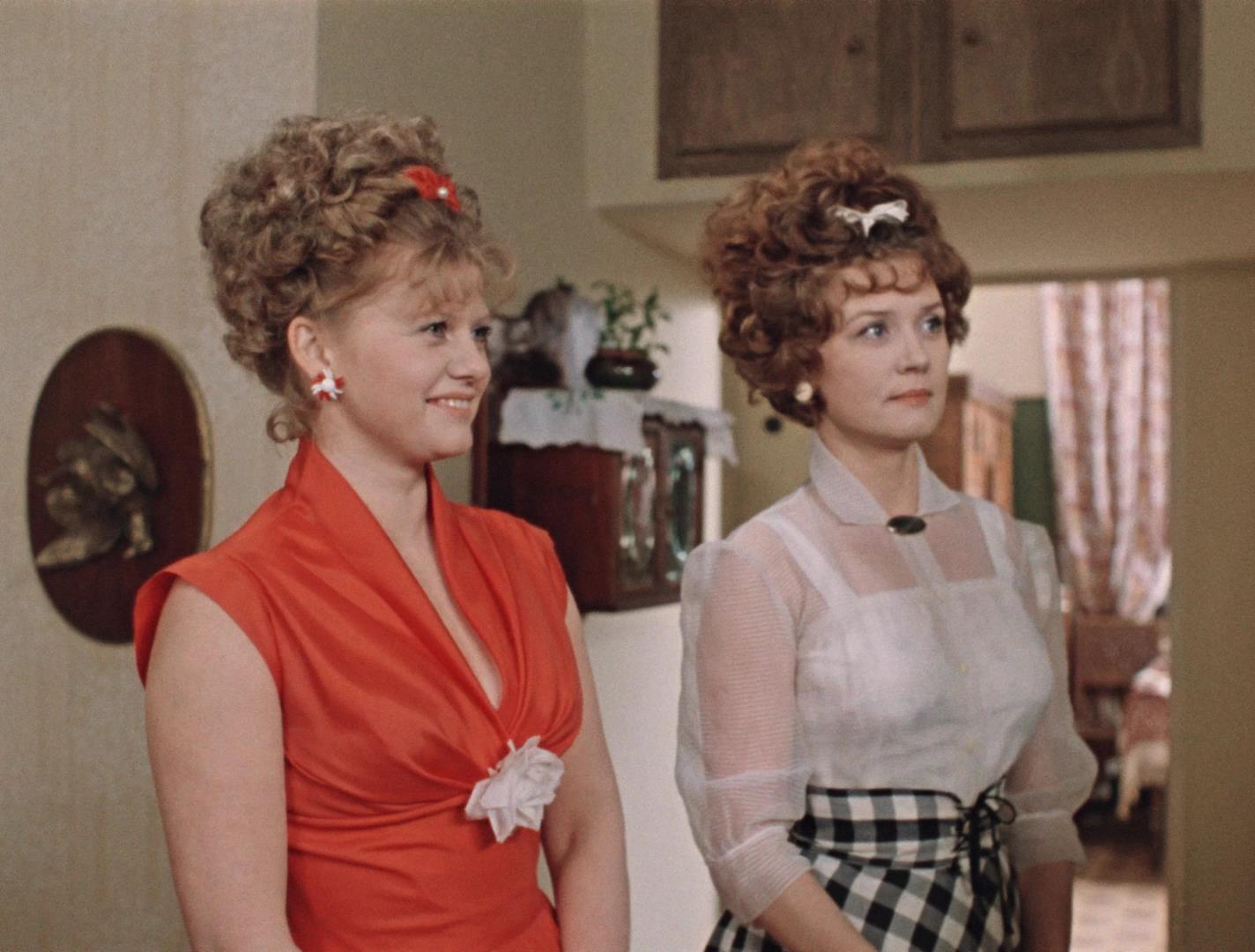 Назовите фильм по сюжету
6. Весёлая музыкальная история о похождениях талантливого пастуха-музыканта Кости Потехина. Будучи принятым за модного заграничного гастролёра, простодушный Костя произвёл сенсацию в Московском мюзик-холле, благодаря чему стал дирижёром джазового оркестра, а домашняя работница Анюта — певицей. Репетиции по подготовке к выступлению на сцене Большого театра его оркестр проводит на похоронах…
Ответ: Веселые ребята
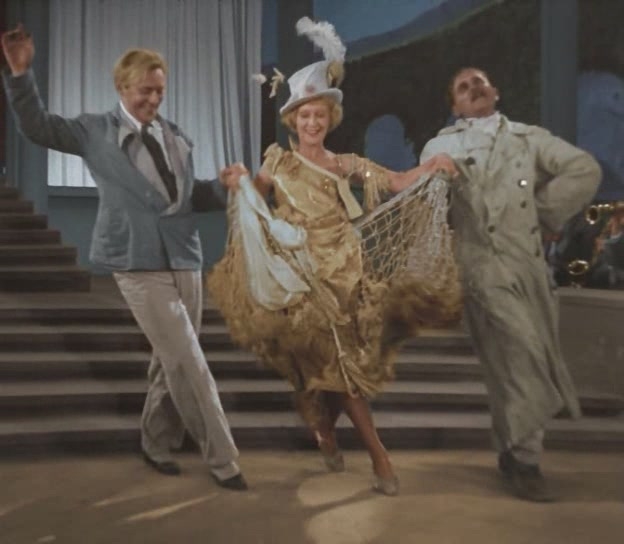 7. Бывшие однополчане — теперь журналист, бухгалтер, директор завода и простой слесарь коммунальных сетей, последний раз собиравшиеся вместе 27 сентября 1946 года на дне рождения фронтового товарища Валентина Матвеева, встречаются вновь — но теперь для того, чтобы проводить его в последний путь. Спокойного застолья не получилось, и четверо          друзей отправляются на прогулку по Москве. С момента окончания войны    прошло 25 лет, но они по-прежнему остались верны фронтовой дружбе. В финале фильма они                   собираются в гостях у бывшей батальонной                медсестры.
7. Белорусский вокзал
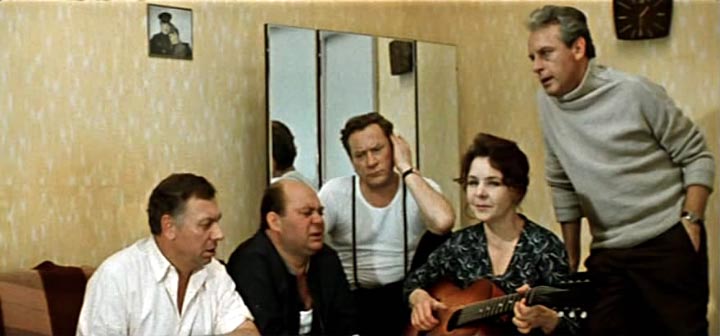 8. Дядя Вова приходит после работы домой, где жена просит его сходить в магазин за хлебом и макаронами. Около булочной на Калининском проспекте к нему подходит молодой человек со скрипкой и обращает его внимание на странного босоногого человека, утверждающего, что он инопланетянин. Незнакомец показывает небольшой прибор («машинку перемещения») и спрашивает номер их планеты в «тентуре». Дядя Вова, считая незнакомца сумасшедшим, протягивает к «машинке» руку и, несмотря на уверения незнакомца, что надо знать, как ею пользоваться, нажимает кнопку на ней. В результате дядя Вова и Скрипач мгновенно оказываются одни в песчаной пустыне под палящим солнцем.
8. Кин - Дза – Дза!
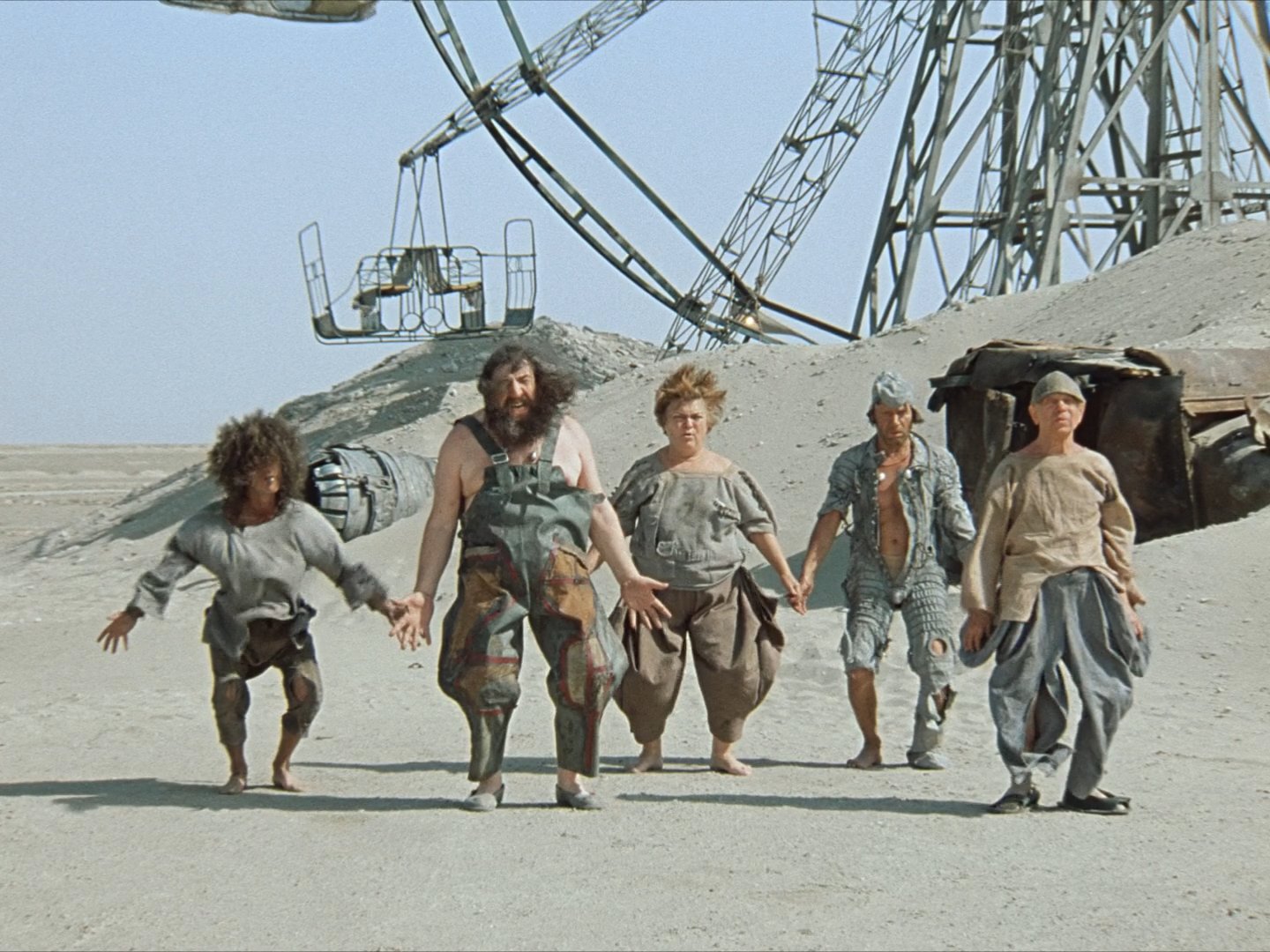 9. В 1780 году, после непродолжительной мошеннической гастроли в Санкт-Петербурге, знаменитый авантюрист, «чародей» и «магистр тайных сил» граф Калиостро вынужден скрываться от погони, посланной всемогущим князем Потёмкиным. В это же время Калиостро пытается найти «формулу» единственного чувства, которое он всё ещё не способен вызывать в человеческих сердцах, — любви.
9. Формула любви
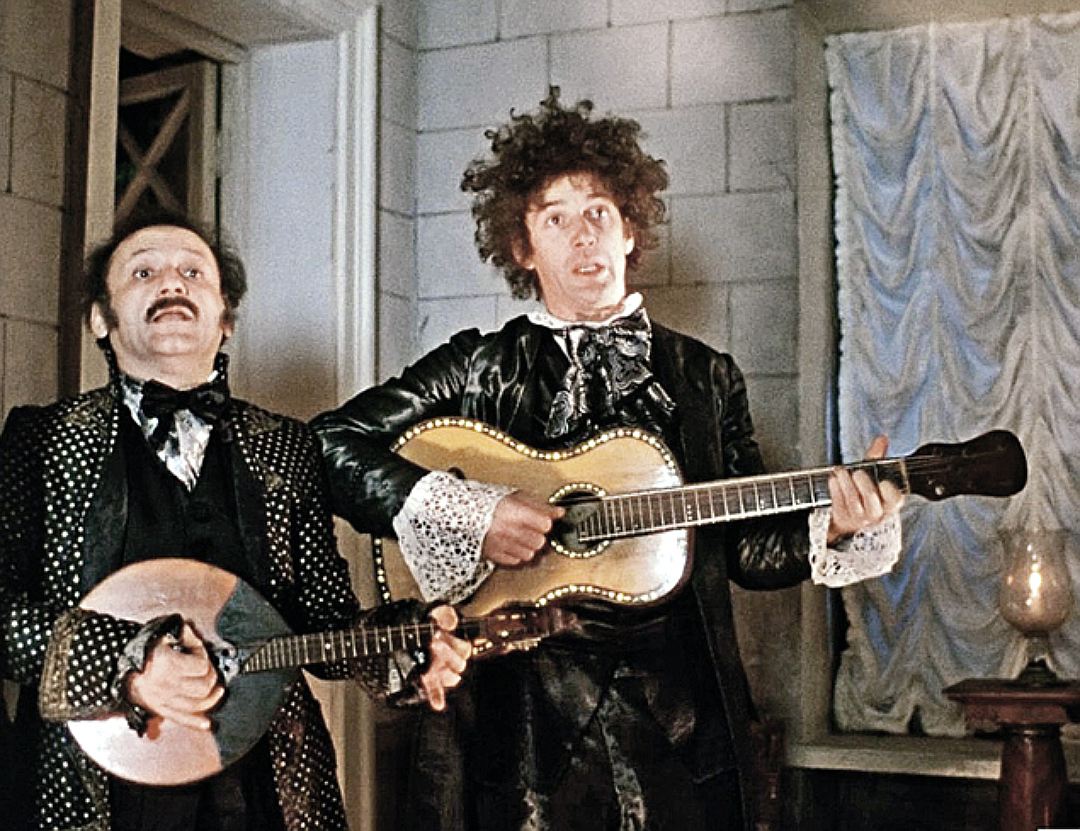 10. Скромный и застенчивый страховой агент, в прошлом шофёр, а ныне ещё и актёр самодеятельного театра Юрий Деточкин оказывается непримиримым борцом за справедливость. Правда, правоохранительным органам в лице актёра того же театра — следователя Максима Подберёзовикова, в чьём кабинете вместо традиционного портрета Дзержинского висит портрет Станиславского, этот Робин Гуд представляется опасным, хитроумным, изобретательным и неуловимым преступником.
10. Берегись автомобиля
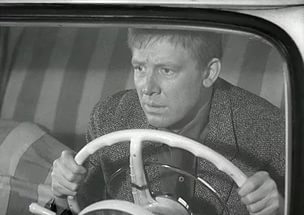 Назовите персонажа по описанию
11. Он – красноармеец, демобилизованный из Красной Армии и направляющийся домой в Самару.
Он ушёл из дому примерно в 18—20 лет и с тех пор странствовал, по его словам, «от Амура до Туркестана». Награждён именным оружием — револьвером системы Нагана с дарственной надписью. 
Далеко от места событий находится его родной дом, где его ожидает жена.
Он — преданный семьянин и ему глубоко чужды антисемейные идеи 1918 — начала 20-х годов, что подтверждают его письма супруге и поведение по отношению к женщинам из гарема.
11. Фёдор Иванович Сухов
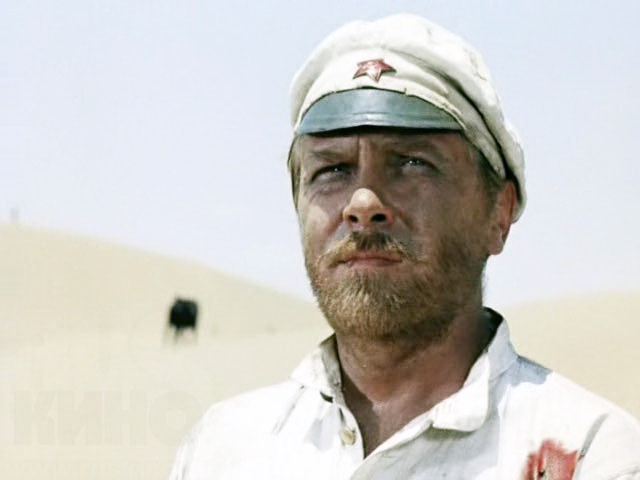 12. Он — человек умственного труда: читает книги, мастерит приборы, сдаёт экзамены. Постоянно носит очки. Разговорчив, но при этом застенчив. Неустойчив к крепким алкогольным напиткам. Спортивен.
12. Шурик
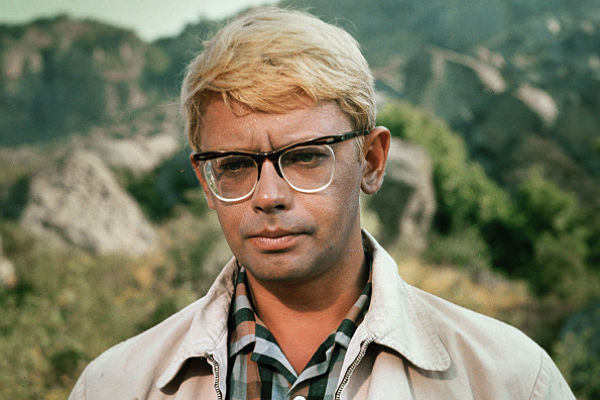 13. Он– образцовый семьянин, отец двоих детей, скромный работник 'Гипрорыбы', где он трудится старшим экономистом. Персонажа играет замечательный русский актер Юрий Никулин. 
Так, в один из дней он отправляется в туристическую поездку на круизном лайнере, и его соседом по каюте оказывается элегантный авантюрист, которого играет  Андрей Миронов. Во время прогулки по заграничному городу он, подскользнувшись, получает вывих руки.
13. Семен Семенович Горбунков
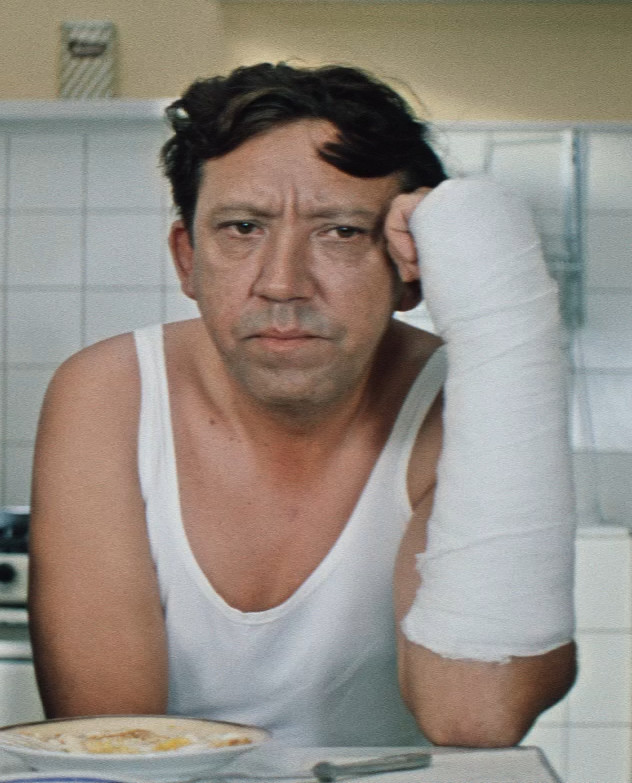 14. Она— дочь известных в Москве хлебосолов, добряков, разоряющихся богачей. В начале фильма она предстаёт 13-летней девочкой. Она влюблена в Бориса Друбецкого, который живёт со своей матерью поблизости. Чуть позднее близким другом ее становится Пьер Безухов. Пьер знакомит ее  с князем Андреем Болконским, в которого она влюбляется.
14. Наташа Ростова
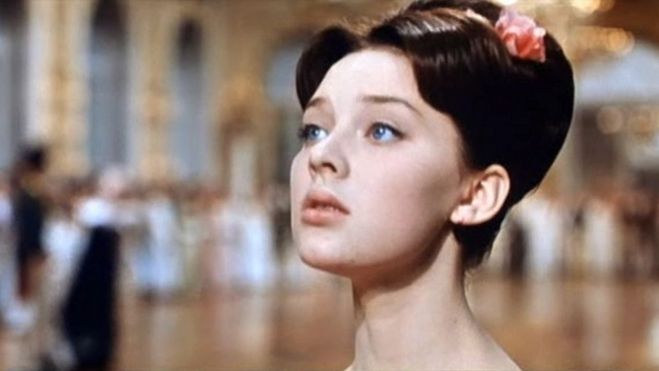 15. Он - жених Нади Шевелевой, чьи планы по женитьбе безжалостно разрушил Женя Лукашин. Кем он работает неизвестно, но можно предположить, что занимает он важный и отвественный пост. Такой вывод можно сделать по его автомобилю, представительности и дорогим духам, которые он подарил Наде. Роль исполнил Юрий Яковлев.
15. Ипполит Георгиевич
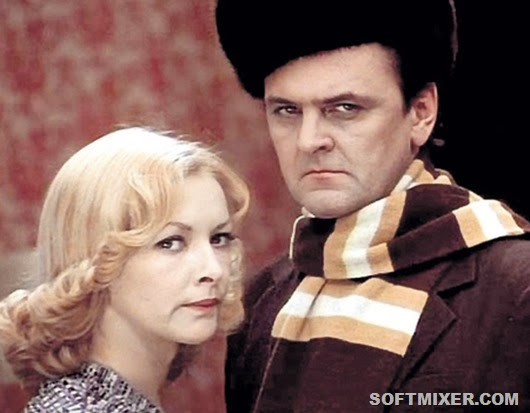 Фильмы, снятые по книгам
16.Советский пятисерийный                     телефильм режиссёра Станислава Говорухина по роману братьев Вайнеров «Эра милосердия»
16. Место встречи изменить нельзя
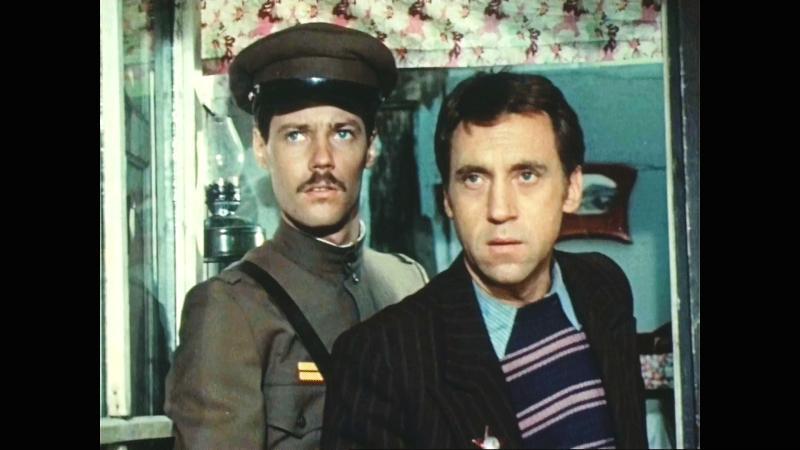 17. Советский художественный телефильм Марка Захарова по сценарию Григория Горина, выпущенный в 1984 году Творческим объединением телевизионных фильмов. Вольная экранизация повести Алексея Толстого «Граф Калиостро» (1921).
17. Формула любви
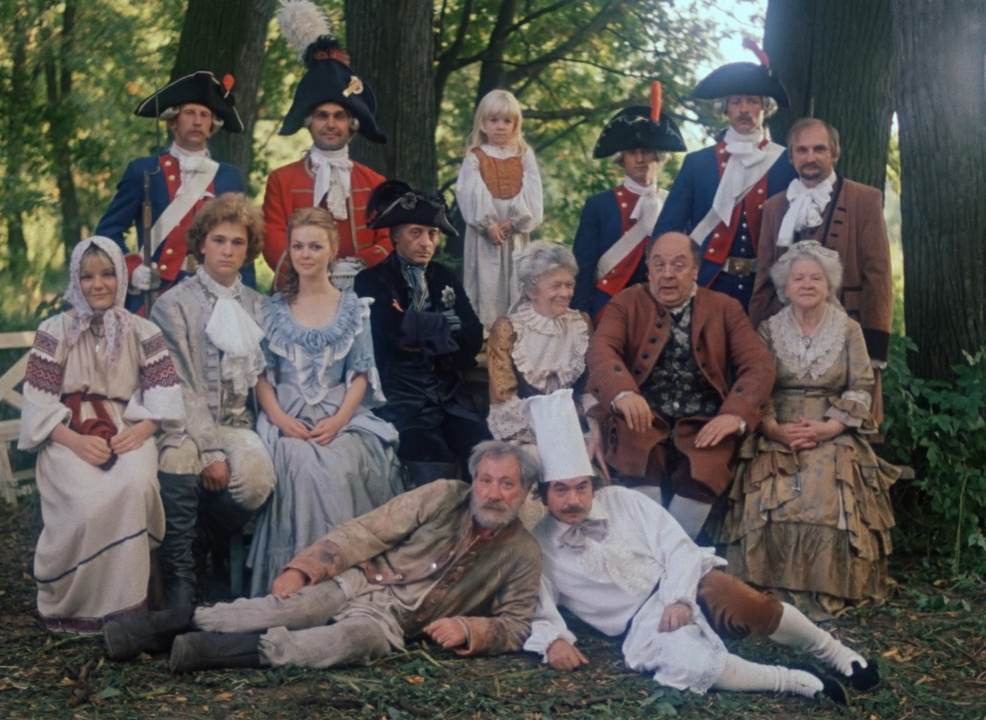 18. В основу фильма лёг рассказ «Дважды солгавшая» Валентина Черных, который был им написан за 19 дней для конкурса сценариев о Москве и занял на этом конкурсе 3-е место.
18. Москва слезам не верит
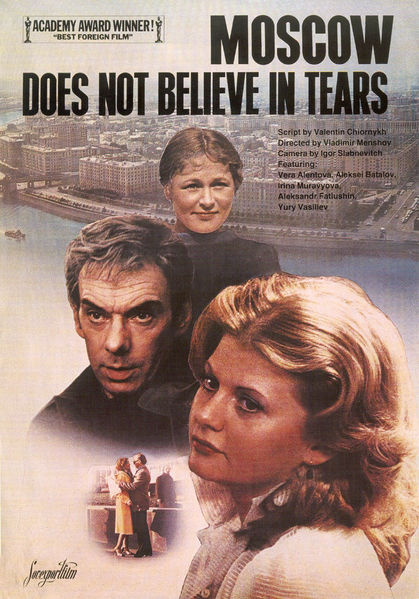 19. 14 сентября 1967 года появился сценарий картины под названием — «Пустыня». Было предложено договориться о совместных съёмках этого фильма с одной из киностудий республик Средней Азии.
В результате сложных переговоров сценарий был переработан так, что доля национального колорита уменьшилась, а роли русских героев стали более выпуклыми.
19. Белое солнце пустыни
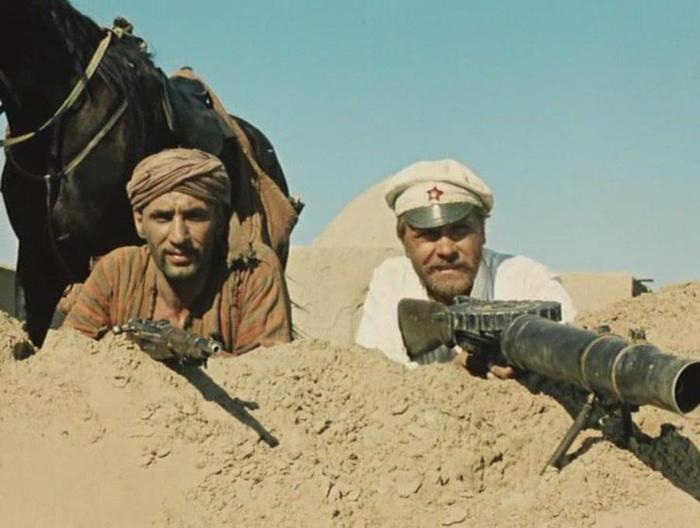 20. Комедия в двух действиях Александра Вампилова, написанная в 1967 году. Самые ранние записи Вампилова, относящиеся к пьесе датируются 1964 годом: название — «Мир в доме Сарафанова», будущие персонажи: Сарафанов Андрей Григорьевич — полковник в отставке, Эмма — его дочь, Вася — его сын, десятиклассник, Забродин — студент на каникулах, Кемеровская — машинистка, Чистяков — инженер.
20. Старший сын
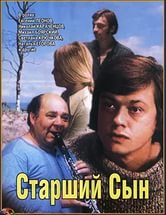 Назовите актера по персонажам
21. 
Глеб Савельевич Шулейкин, повар, вынужденно выдававший себя за дрессировщика («Полосатый рейс»)
  Иван Приходько, слесарь, бывший командир разведки(«Белорусский вокзал»)
Евгений Иванович Трошкин/«Доцент» Сан Саныч Белый («Джентльмены удачи»)
  Коля, штукатур («Афоня»)
21. Евгений Леонов
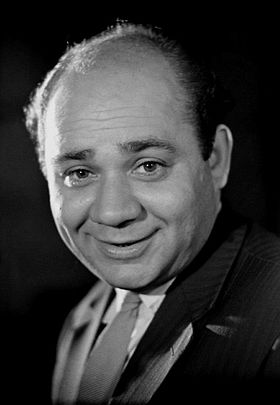 22. 
Жорж Милославский («Иван Васильевич меняет профессию»)
Афанасий Борщев («Афоня»)
Копченый («Место встречи изменить нельзя»)
22. Леонид Куравлев
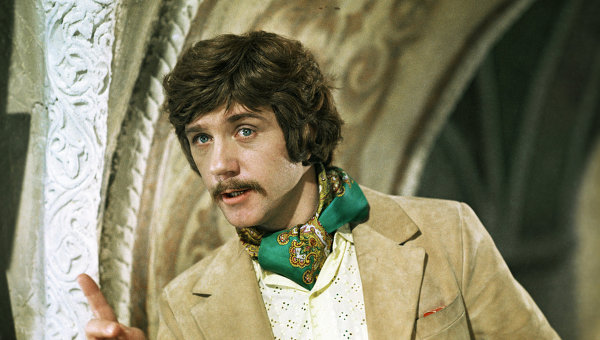 23. 
голос за кадром («Берегись автомобиля»)
  Иван Васильевич Бунша, управдом / царь Иоанн Грозный («Иван Васильевич меняет профессию»)
  Би, пацак («Кин-дза-дза!»)
23. Юрий Яковлев
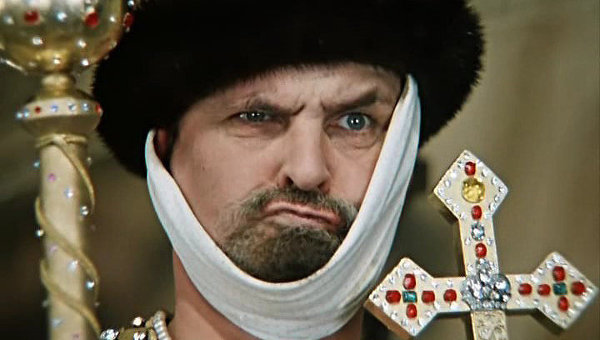 24. 
 Эрнест Павлович Щукин, инженер («12 стульев»)
  «Лошак», «Жжёный», шофёр в банде «Чёрная кошка» («Место встречи изменить нельзя»)
  Жакоб, подручный графа Калиостро, кучер («Формула любви»)
Александр Абдулов
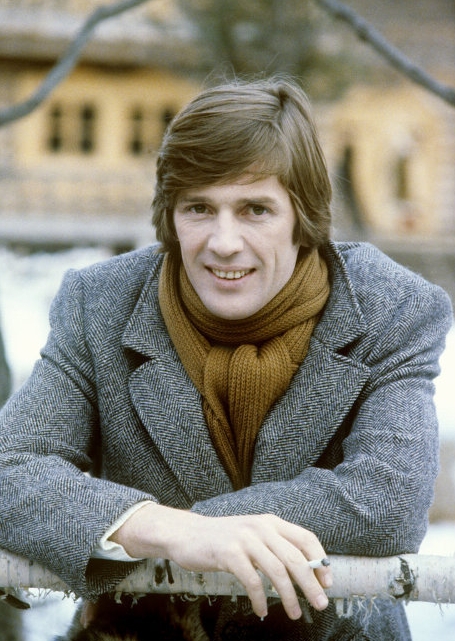 25. 
Балбес («Операция «Ы» и другие приключения Шурика») 
Семён Семёныч Горбунков («Бриллиантовая рука»)
 дворник Тихон («12 стульев»)
25. Юрий Никулин
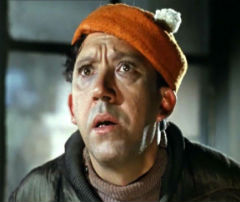 Завершите цитату
26. Я представитель цивилизованной планеты, и требую, _________________! («Кин Дза Дза!»)
26.
27.  — А зачем нам английский? — __________________
(«Джентльмены удачи»)
27.
28. А я вообще решила замуж не выходить. Одной ведь спокойнее, _________________
(«Девчата»)
28.
29. Не знаю, как там в Лондоне, я не была. Может, там и собака друг человека. А у нас __________________!
(«Бриллиантовая рука»)
29.
30. — Ох и глуп же ты, приятель! А я, кажется, __________ .
(«Полосатый рейс»)
30.
Угадайте фильм по саундтреку
Белое солнце пустыни
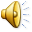 Девчата
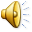 Ирония судьбы или С легким паром!
Бриллиантовая рука
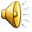 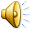 Москва слезам не верит
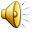 Иван Васильевич меняет профессию
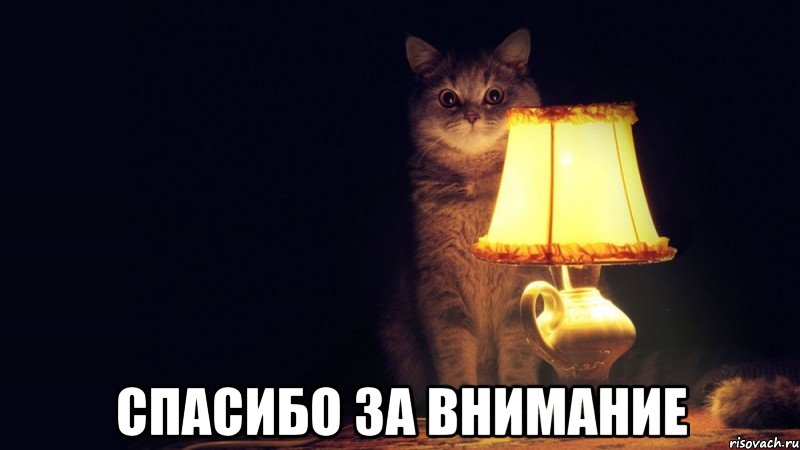